Figure 1. Unlinked household care for HIV and AIDS
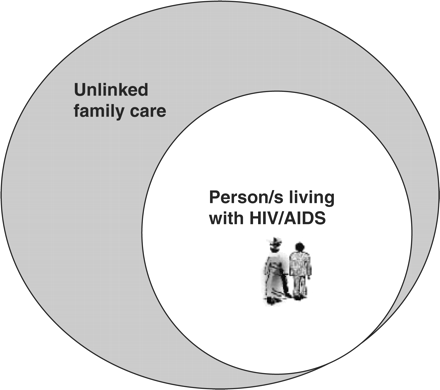 Health Policy Plan, Volume 21, Issue 5, September 2006, Pages 333–342, https://doi.org/10.1093/heapol/czl025
The content of this slide may be subject to copyright: please see the slide notes for details.
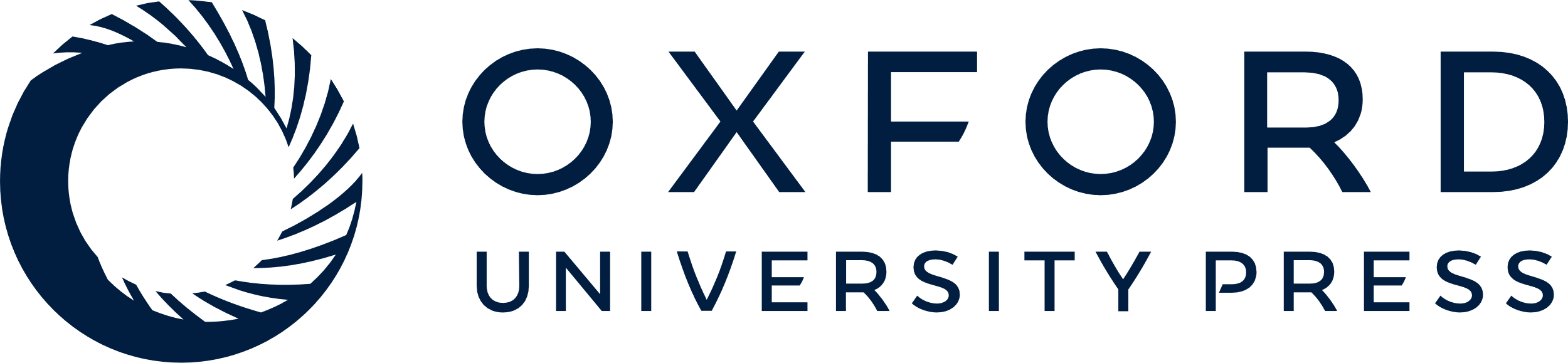 [Speaker Notes: Figure 1. Unlinked household care for HIV and AIDS


Unless provided in the caption above, the following copyright applies to the content of this slide: © The Author 2006. Published by Oxford University Press in association with The London School of Hygiene and Tropical Medicine. All rights reserved.]
Figure 2a. Person with HIV receiving some support from CHBC programme. Household remains largely unlinked
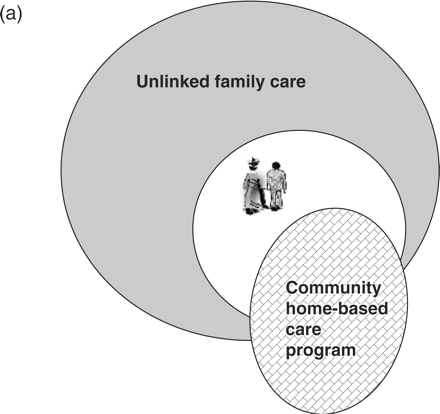 Health Policy Plan, Volume 21, Issue 5, September 2006, Pages 333–342, https://doi.org/10.1093/heapol/czl025
The content of this slide may be subject to copyright: please see the slide notes for details.
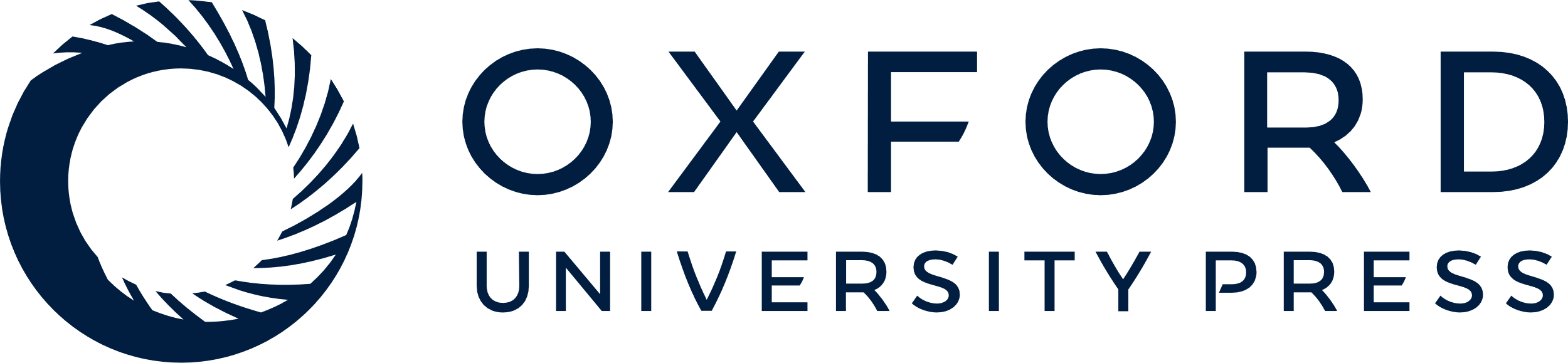 [Speaker Notes: Figure 2a. Person with HIV receiving some support from CHBC programme. Household remains largely unlinked


Unless provided in the caption above, the following copyright applies to the content of this slide: © The Author 2006. Published by Oxford University Press in association with The London School of Hygiene and Tropical Medicine. All rights reserved.]
Figure 2b. Person with HIV receiving facility-based care only. Household remains entirely unlinked
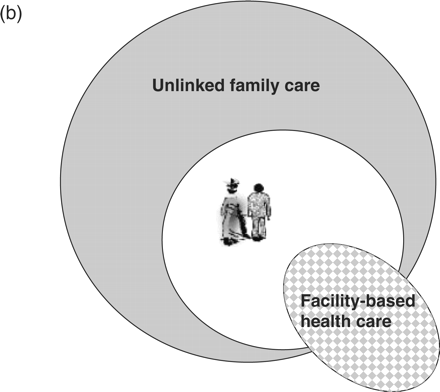 Health Policy Plan, Volume 21, Issue 5, September 2006, Pages 333–342, https://doi.org/10.1093/heapol/czl025
The content of this slide may be subject to copyright: please see the slide notes for details.
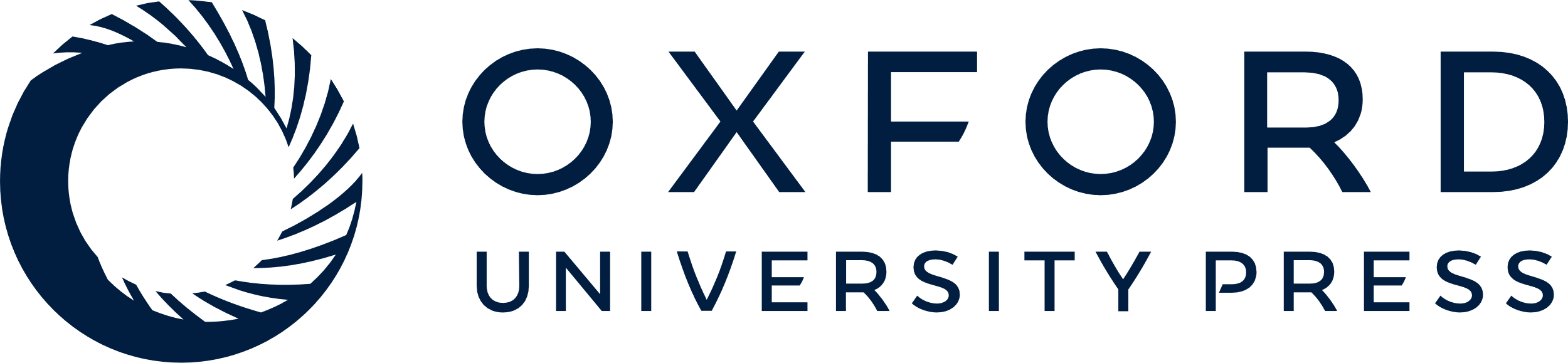 [Speaker Notes: Figure 2b. Person with HIV receiving facility-based care only. Household remains entirely unlinked


Unless provided in the caption above, the following copyright applies to the content of this slide: © The Author 2006. Published by Oxford University Press in association with The London School of Hygiene and Tropical Medicine. All rights reserved.]
Figure 2c. Person with HIV receiving CHBC and facility care. Household, not receiving support, continues to remain ...
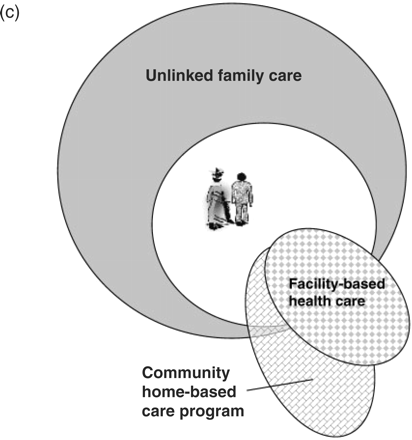 Health Policy Plan, Volume 21, Issue 5, September 2006, Pages 333–342, https://doi.org/10.1093/heapol/czl025
The content of this slide may be subject to copyright: please see the slide notes for details.
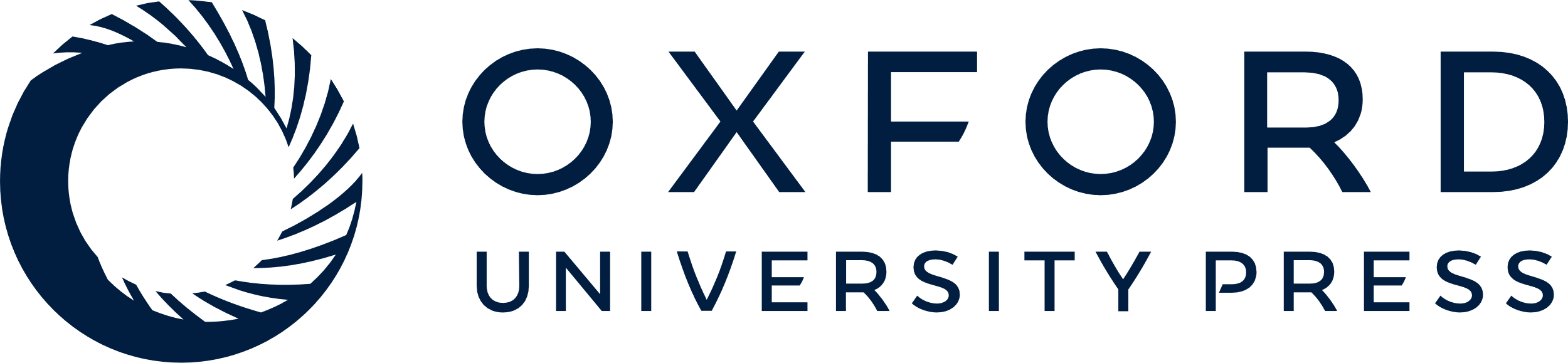 [Speaker Notes: Figure 2c. Person with HIV receiving CHBC and facility care. Household, not receiving support, continues to remain largely unlinked


Unless provided in the caption above, the following copyright applies to the content of this slide: © The Author 2006. Published by Oxford University Press in association with The London School of Hygiene and Tropical Medicine. All rights reserved.]
Figure 3. The Comprehensive Continuum of Care. Source: WHO (2000c), Key elements in care, treatment and support.
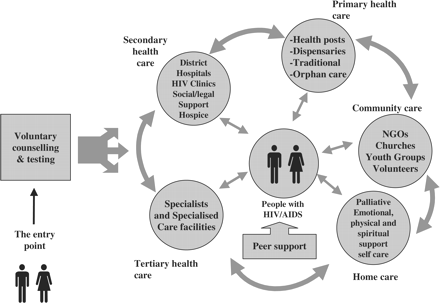 Health Policy Plan, Volume 21, Issue 5, September 2006, Pages 333–342, https://doi.org/10.1093/heapol/czl025
The content of this slide may be subject to copyright: please see the slide notes for details.
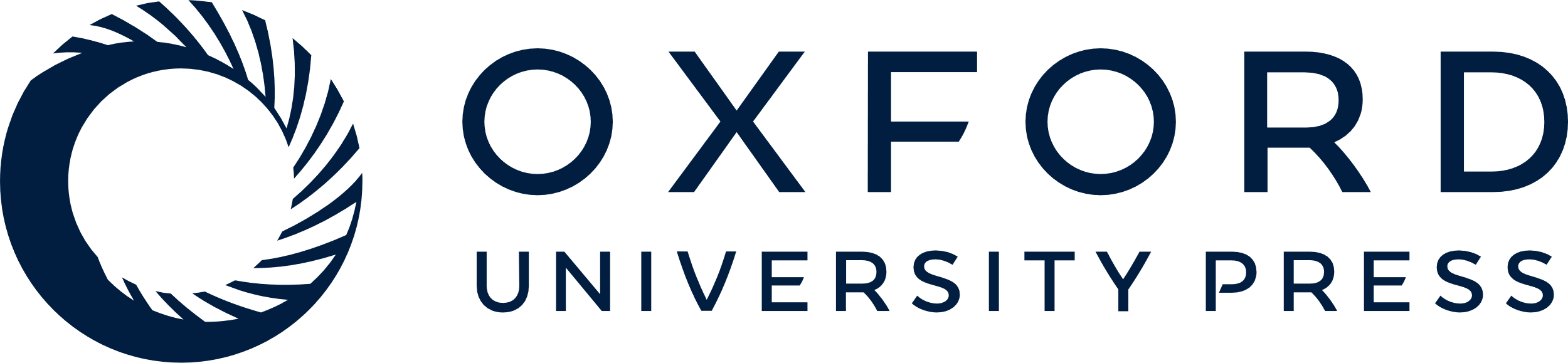 [Speaker Notes: Figure 3. The Comprehensive Continuum of Care. Source: WHO (2000c), Key elements in care, treatment and support.


Unless provided in the caption above, the following copyright applies to the content of this slide: © The Author 2006. Published by Oxford University Press in association with The London School of Hygiene and Tropical Medicine. All rights reserved.]
Figure 4. Fully linked-up care provision in context of broader structural interventions
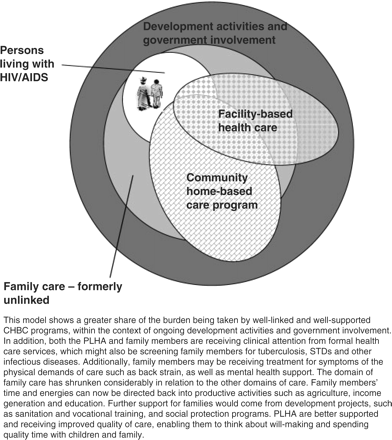 Health Policy Plan, Volume 21, Issue 5, September 2006, Pages 333–342, https://doi.org/10.1093/heapol/czl025
The content of this slide may be subject to copyright: please see the slide notes for details.
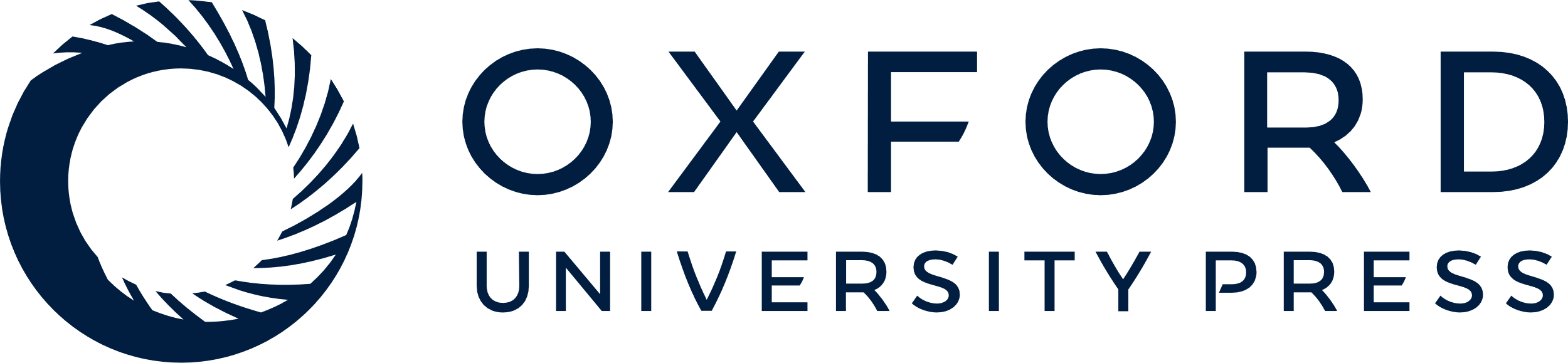 [Speaker Notes: Figure 4. Fully linked-up care provision in context of broader structural interventions


Unless provided in the caption above, the following copyright applies to the content of this slide: © The Author 2006. Published by Oxford University Press in association with The London School of Hygiene and Tropical Medicine. All rights reserved.]